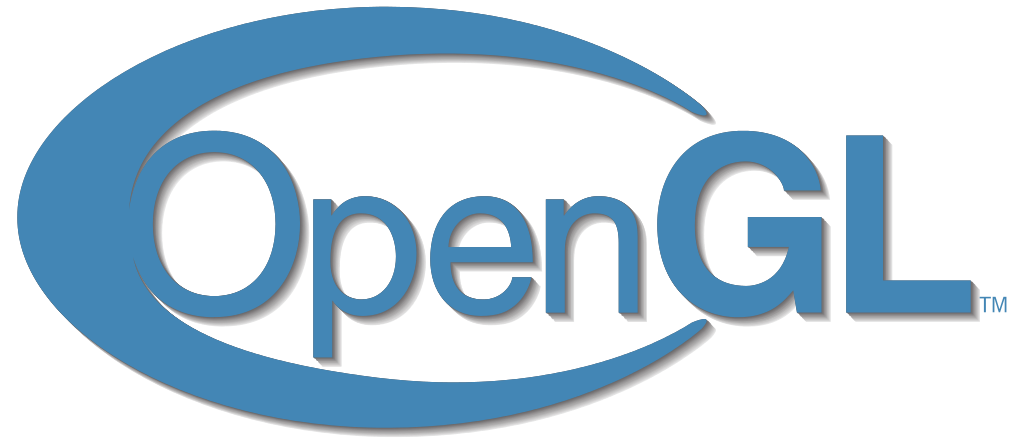 Нарядчиков Александр
Группа 13604/1
OpenGL (Open Graphics Library)
OpenGL (Open Graphics Library) — спецификация, определяющая независимый от языка программирования платформонезависимый  программный интерфейс для написания приложений, использующих двумерную и трёхмерную компьютерную графику.
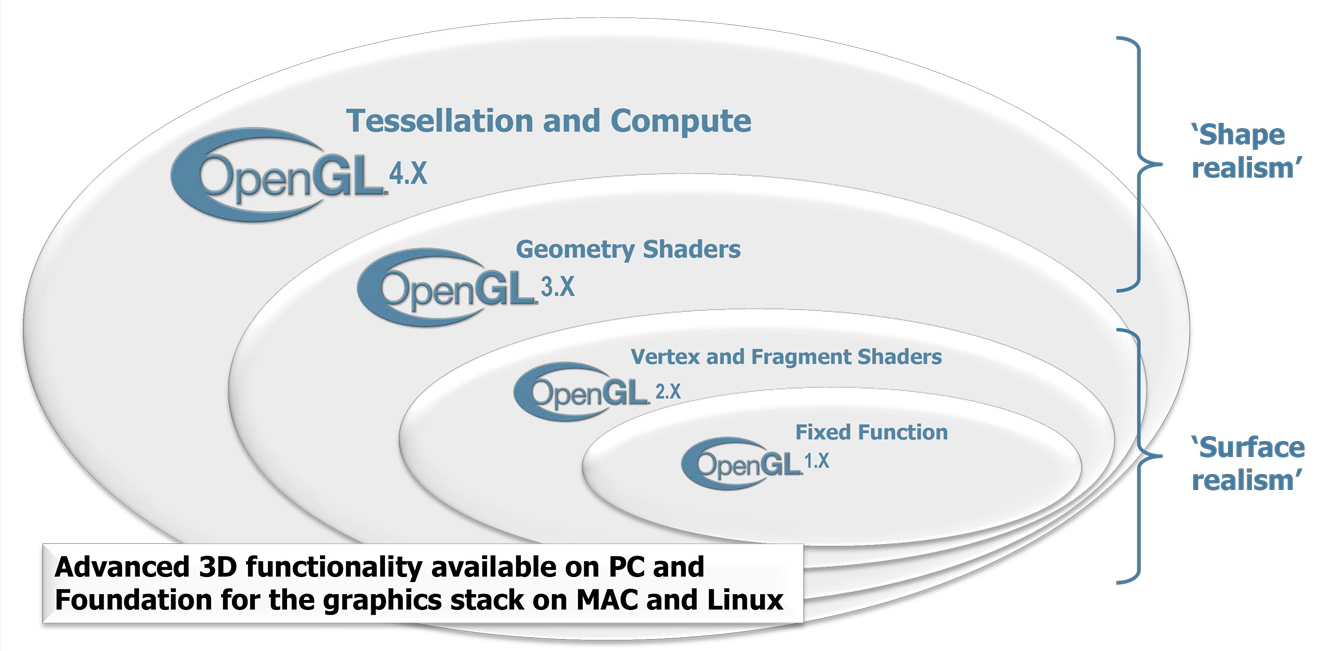 Tessellation
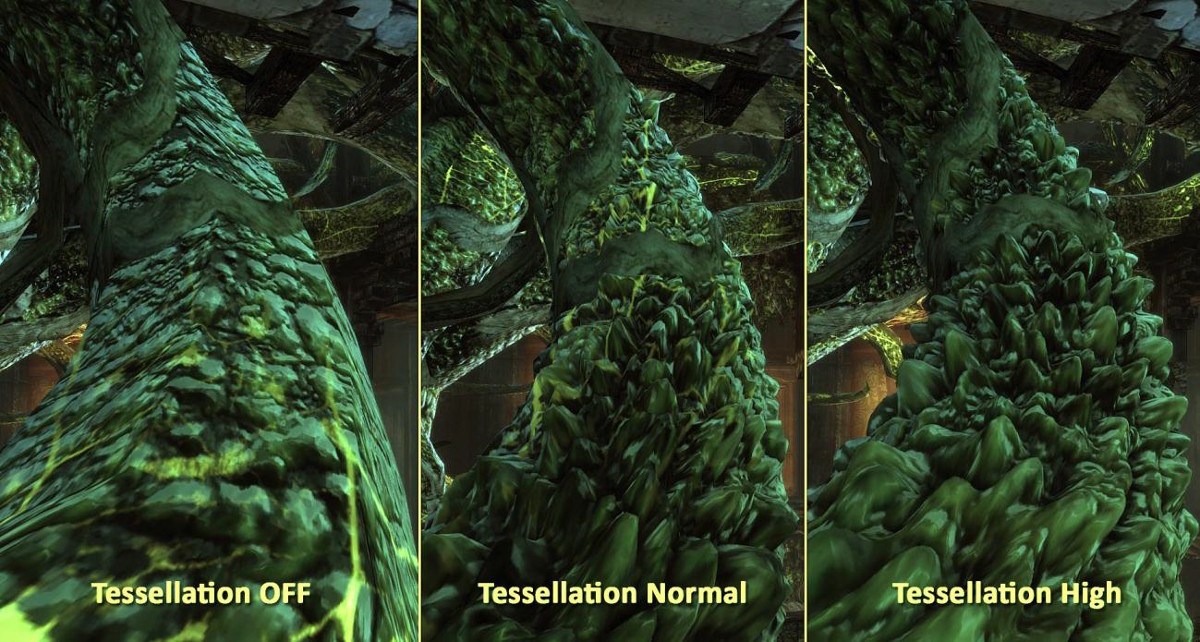 GLUT
OpenGL Utility Toolkit (GLUT) — библиотека утилит для приложений под OpenGL, которая в основном отвечает за системный уровень операций ввода-вывода при работе с операционной системой. Из функций можно привести следующие: создание окна, управление окном, мониторинг за вводом с клавиатуры и событий мыши. Она также включает функции для рисования ряда геометрических примитивов: куб, сфера, чайник. GLUT даже включает возможность создания несложных всплывающих меню.

Использование библиотеки GLUT преследует две цели. Во-первых, это создание кроссплатформенного кода. Во-вторых, GLUT позволяет облегчить изучение OpenGL. Чтобы начать программировать под OpenGL, используя GLUT, требуется всего страница кода. Написание аналогичных вещей на API требует несколько страниц, написанных со знанием API управления окнами операционной системы.

Все функции GLUT начинаются с префикса glut (например, glutPostRedisplay отмечает текущее окно как требующее перерисовки).
Инициализация OpenGL: GLUT
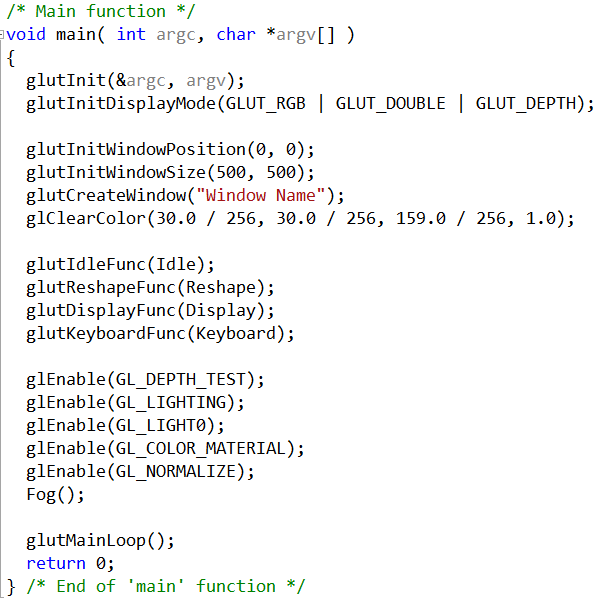 GLUT: Callbacks
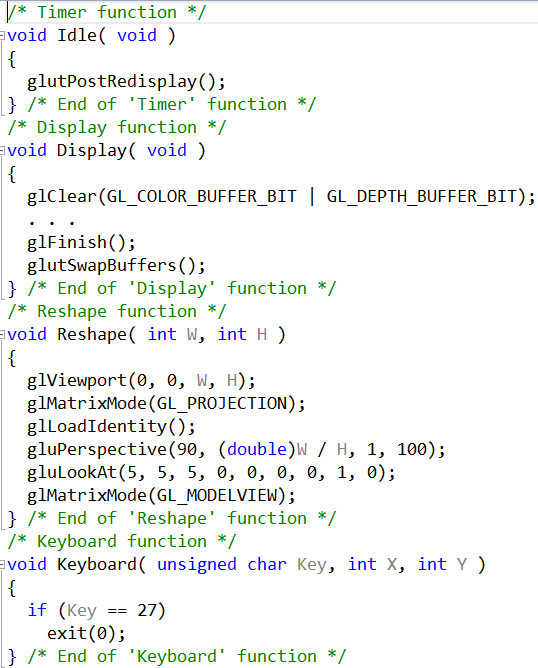 Примитивы OpenGL
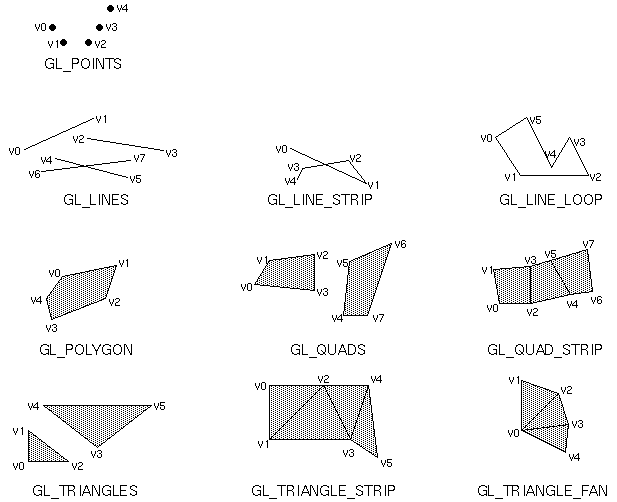 Вывод
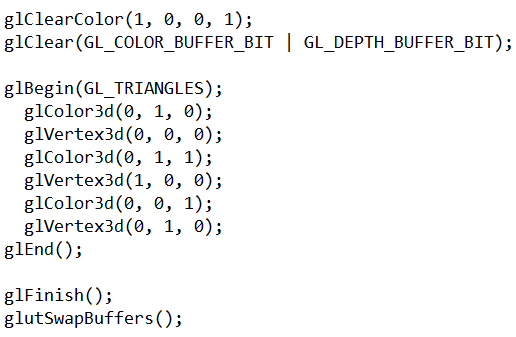 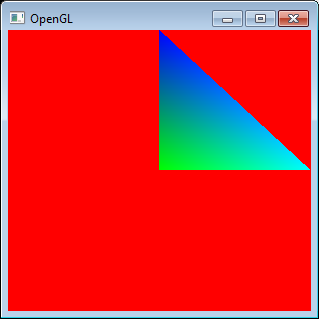 Проецирование
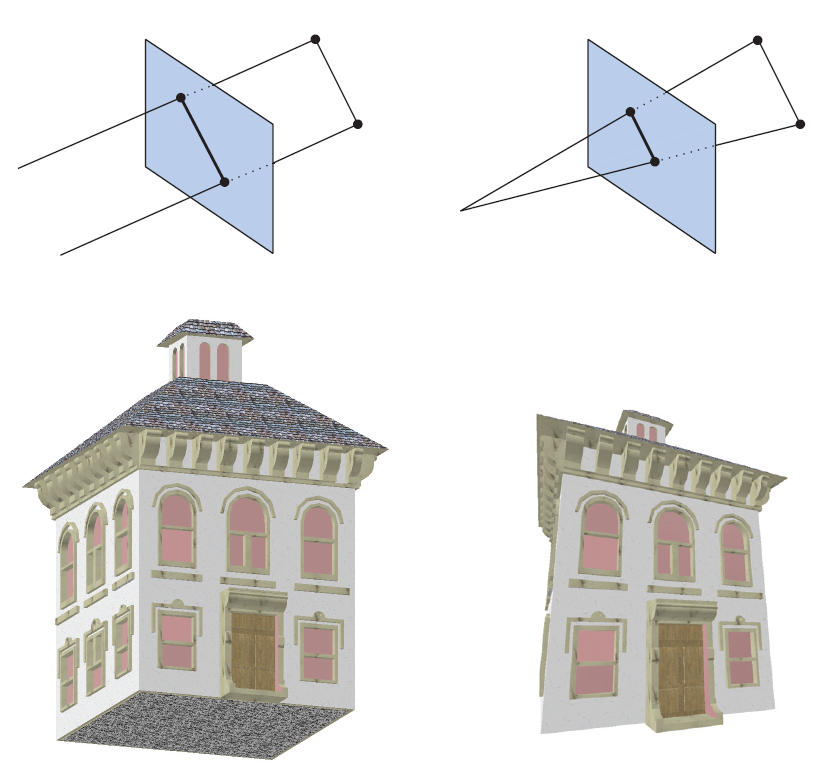 glOrtho
glFrustum
Проецирование
void glFrustum(left, right, bottom, top, near, far);
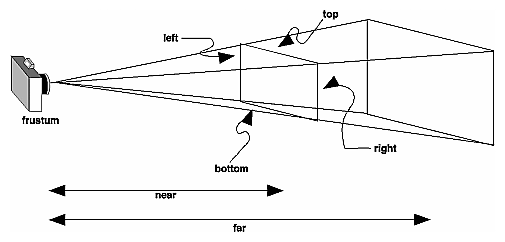 void glOrtho(left, right, bottom, top, near, far);
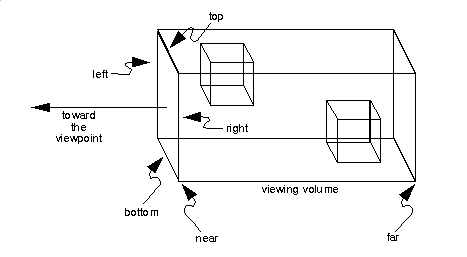 glFrustum
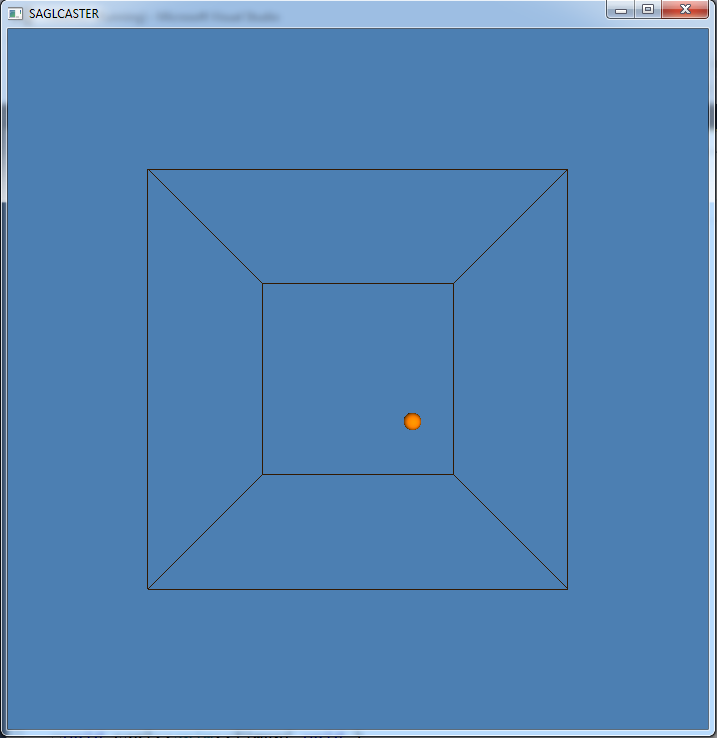 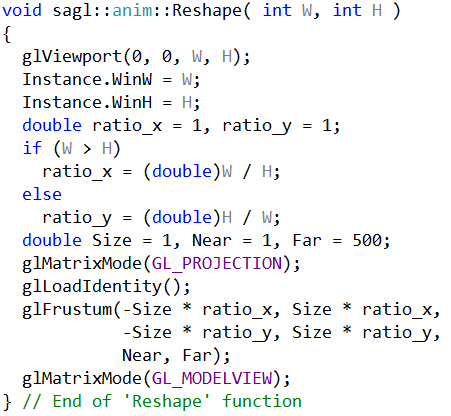 glOrtho
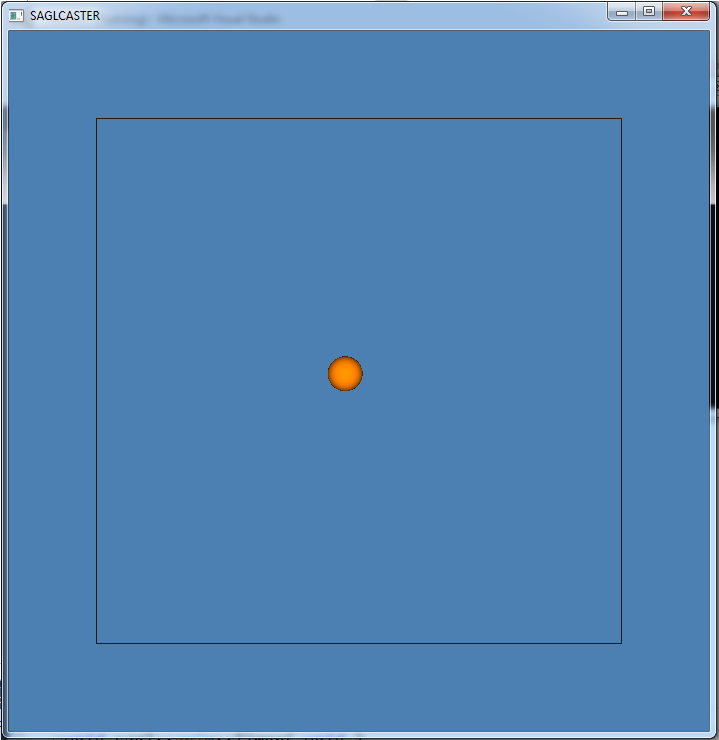 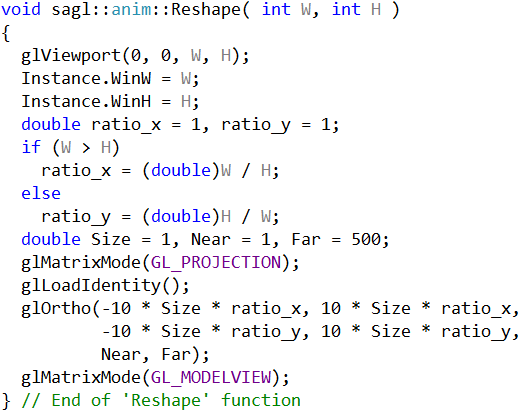 Использование Шейдеров
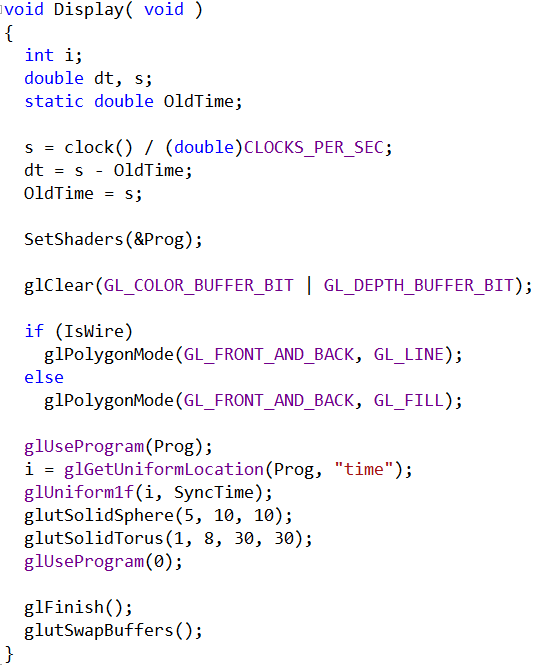 Шейдеры
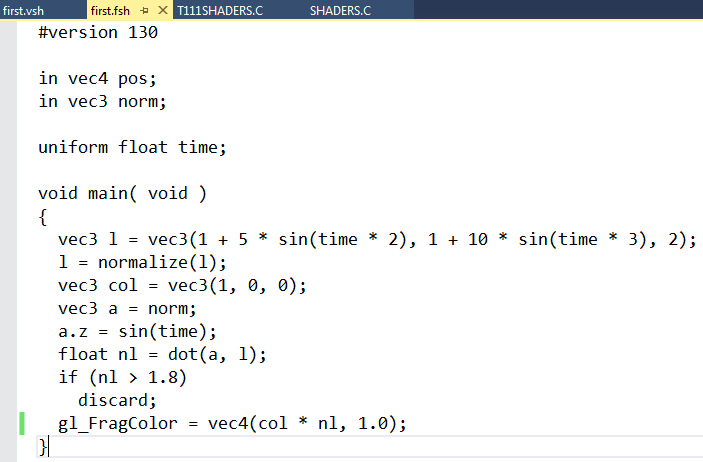 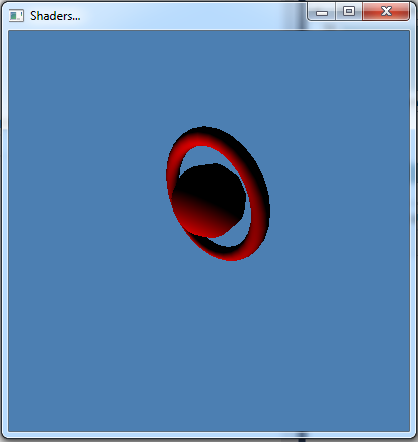 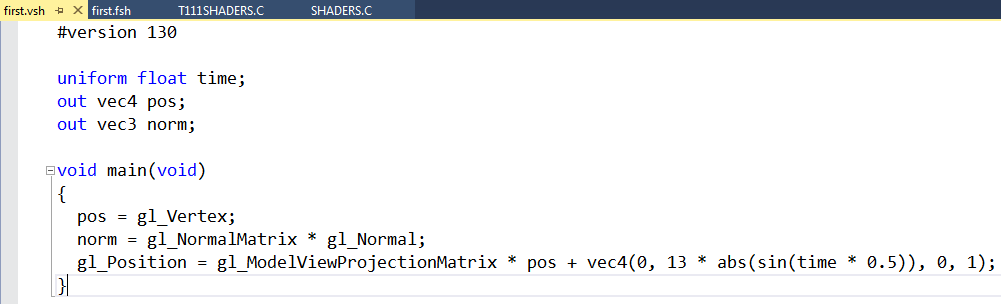 Пример
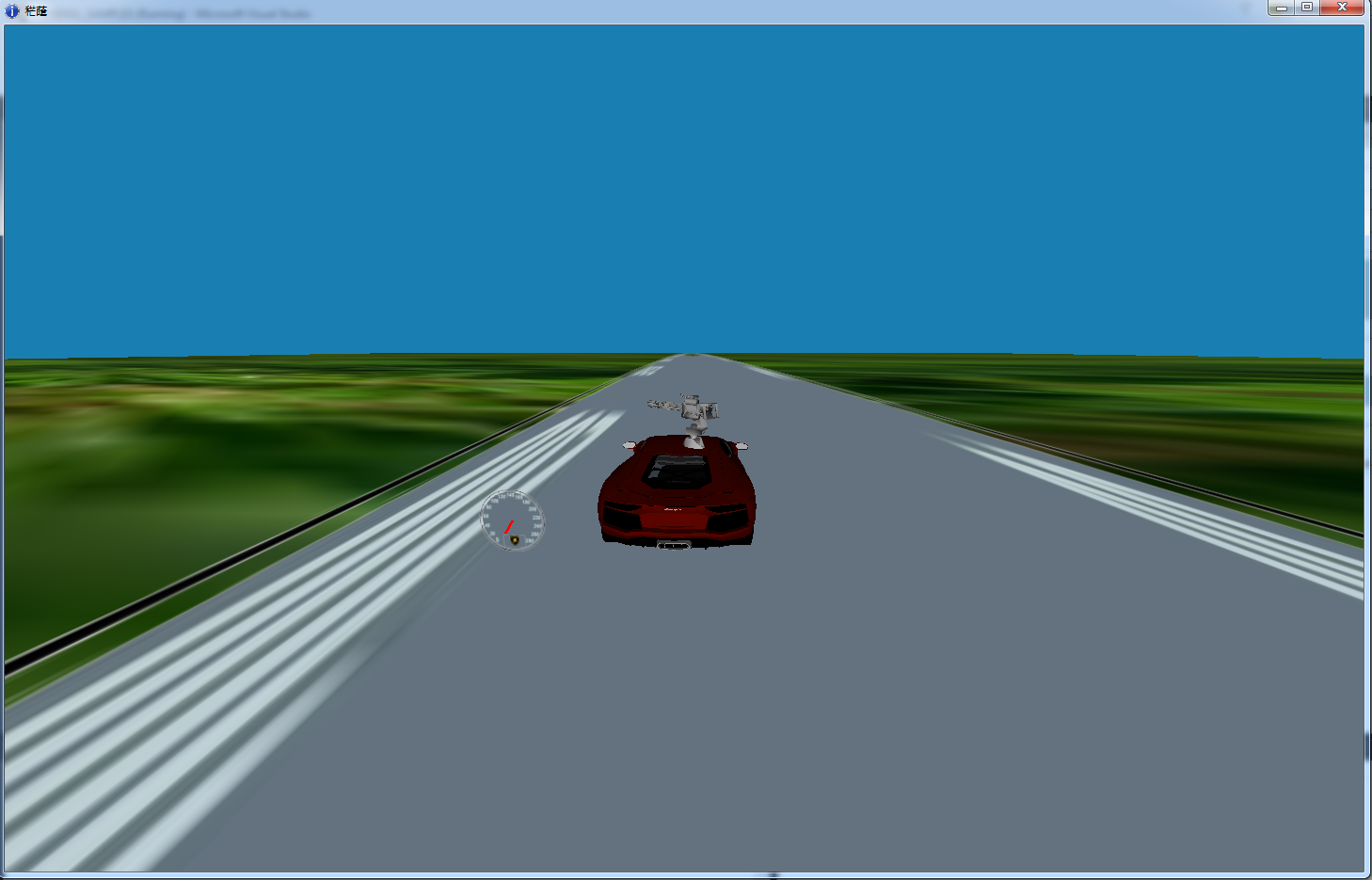 Пример
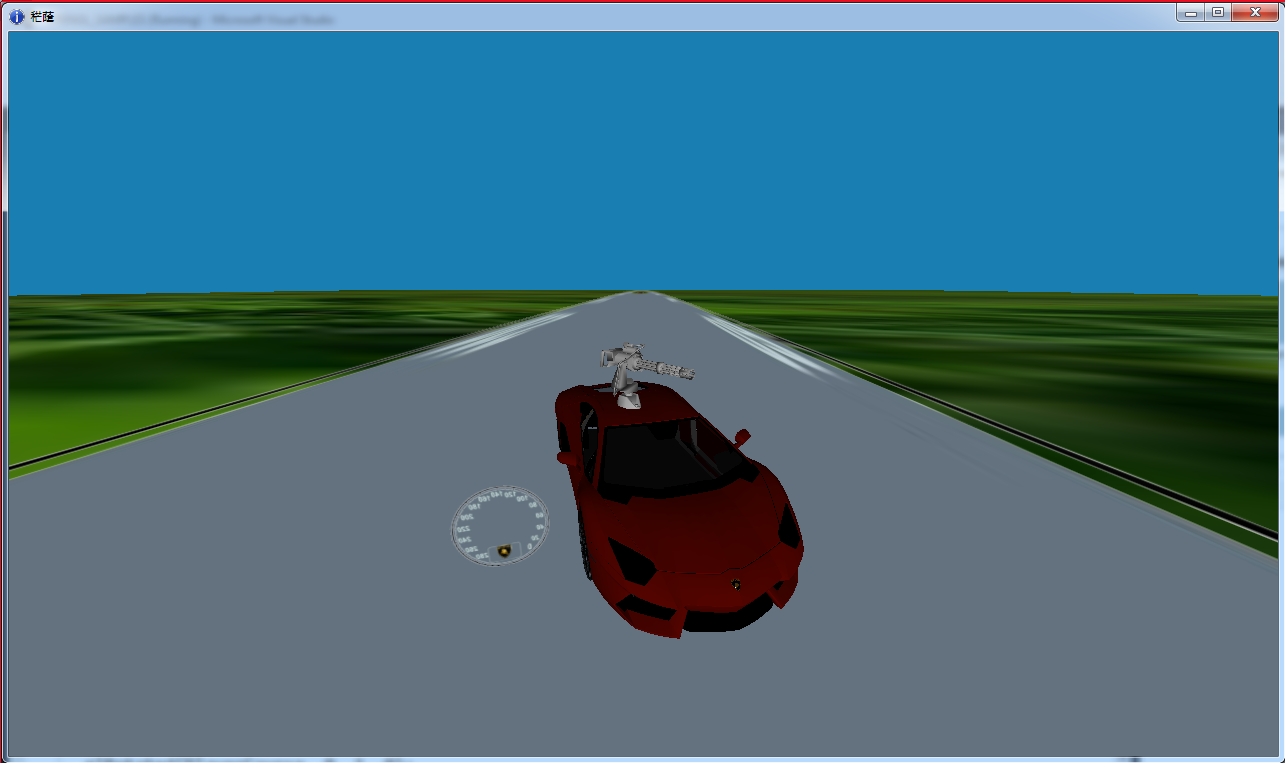 Ссылки
GLUT: https://www.opengl.org/resources/libraries/glut/ 
GLEW: http://glew.sourceforge.net/